Rostliny
(P – Ř)
Seznam rostlin :
Pelyněk černobýl
Penízek rolní
Pěťour malokvětý
Petržel zahradní
Pcháč oset
Plavuň vidlačka
Plicník lékařský
Ploník ztenčený
Podběl obecný
Pomněnka rolní
Popenec břečťanolistý
Pryskyřník prudký / plazivý
Pryšec chvojka
Přeslička rolní / bahenní
Psárka luční
Pšenice obecná
Ptačí zob
Ptačine žabinec
Pýr plazivý
Rákos obecný
Rdesno hadí kořen
Réva vinná
Rmen rolní
Rozrazil rezekvítek
Rulík zlomocný
Řeřišnice luční
Pelyněk černobýl
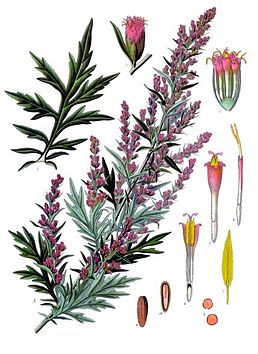 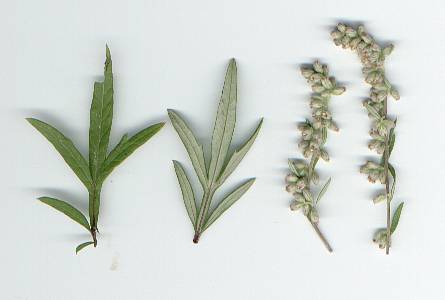 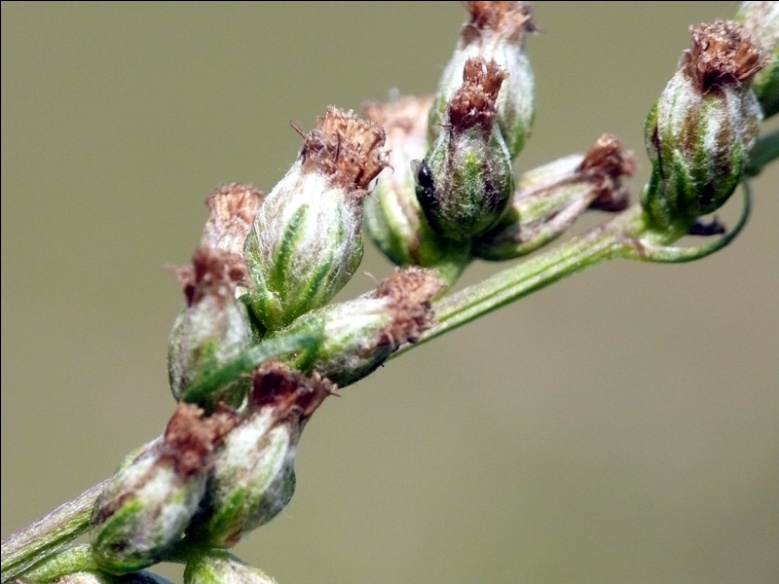 Penízek rolní
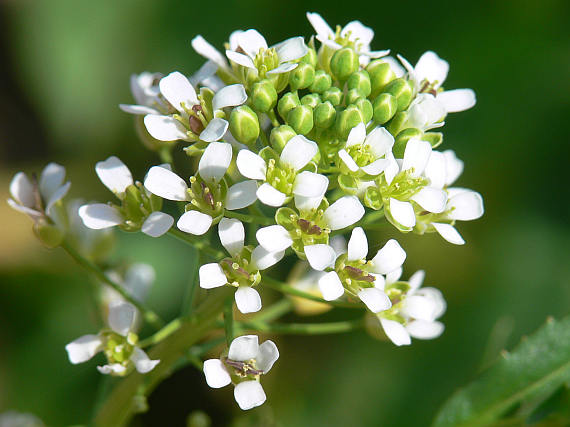 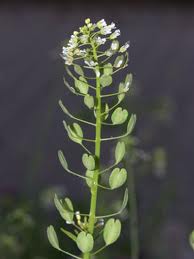 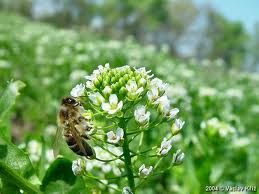 Peťour málokvětý
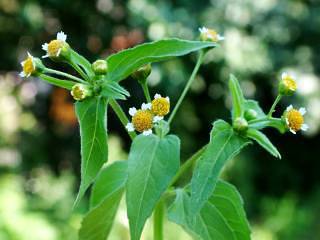 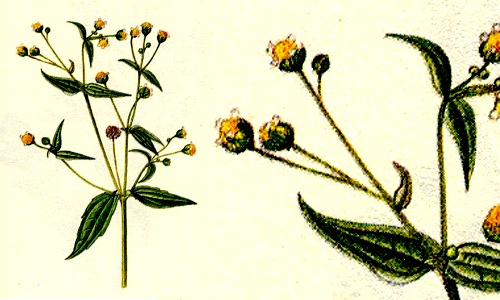 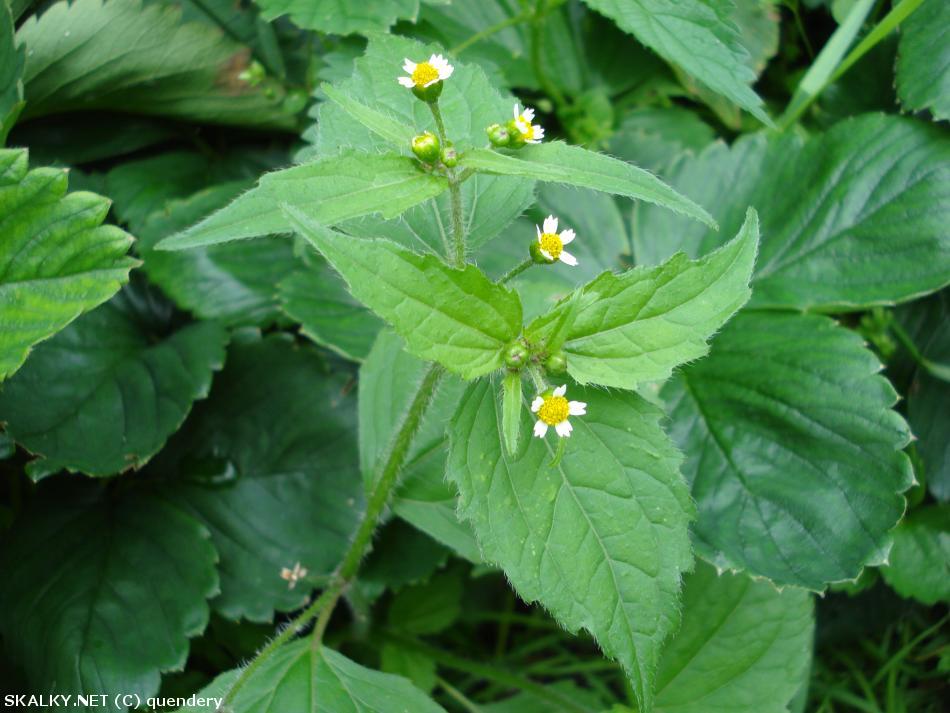 Petržel zahradní
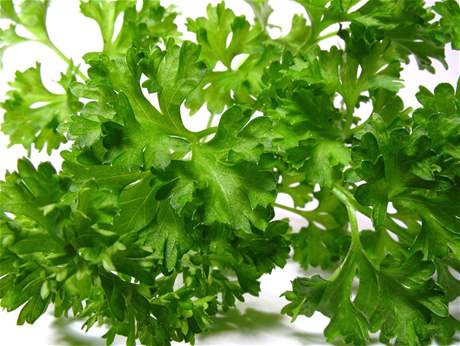 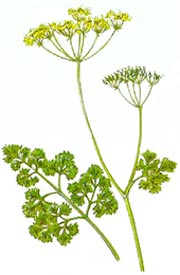 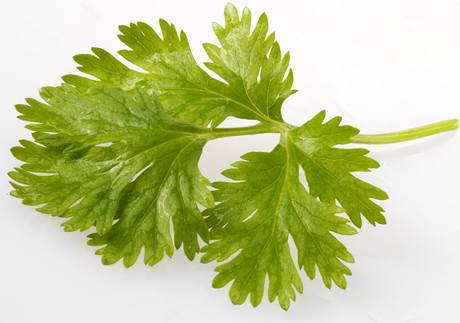 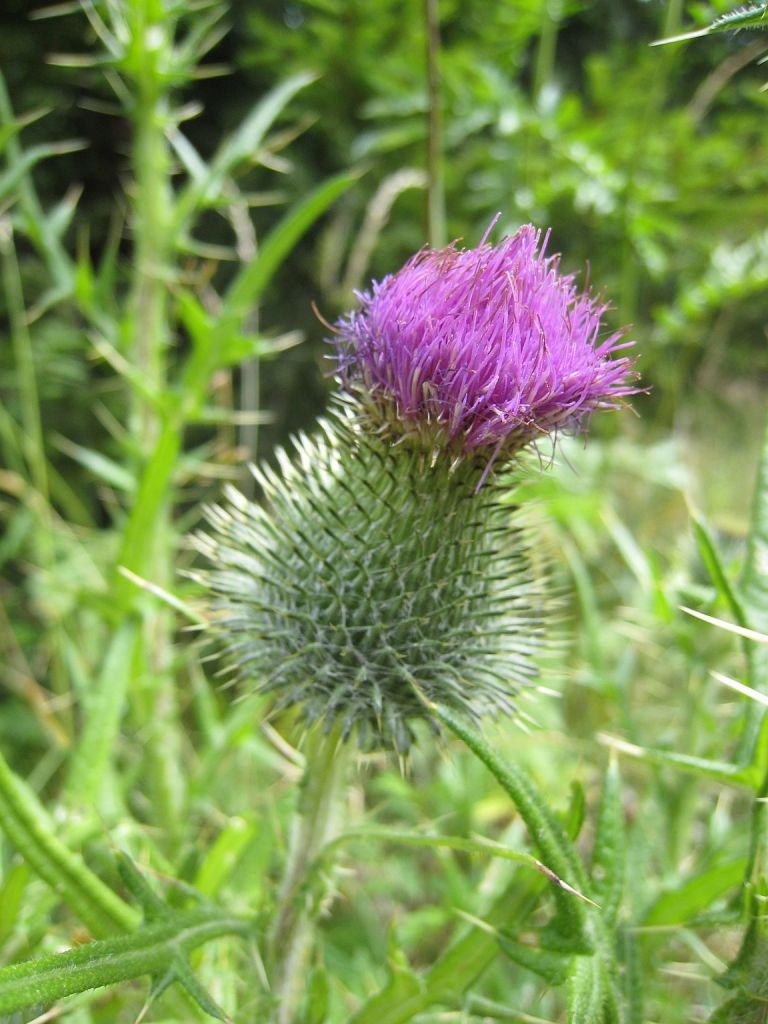 Pcháč oset
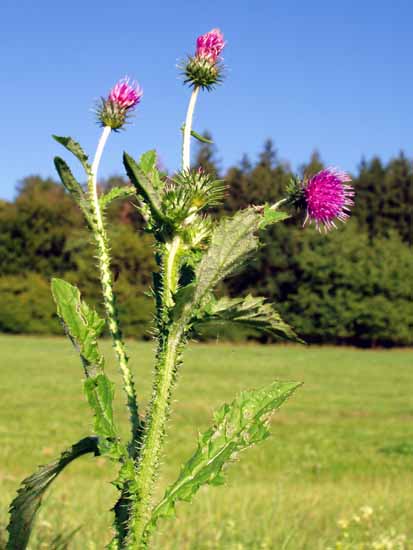 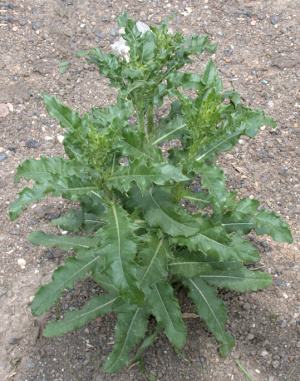 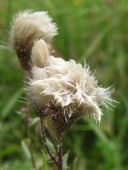 Plavuň vidlačka
Plicník lékařský
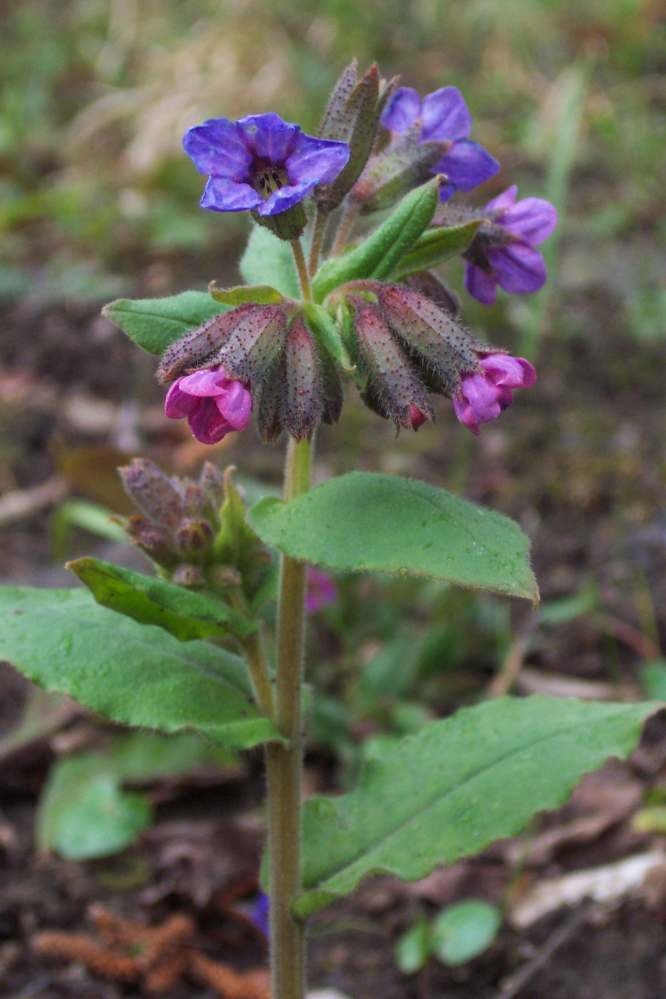 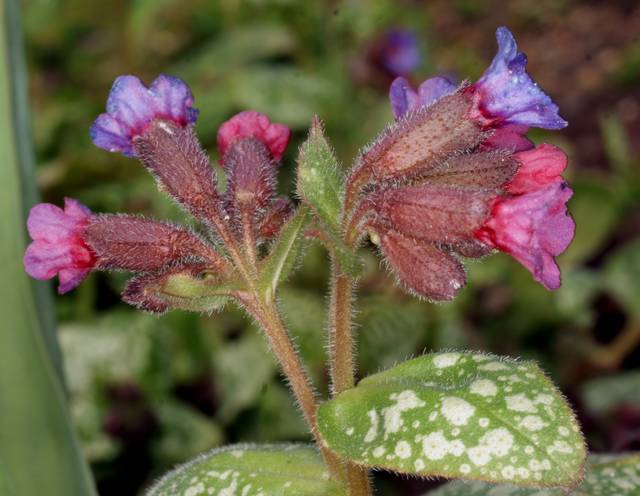 Ploník ztenčený
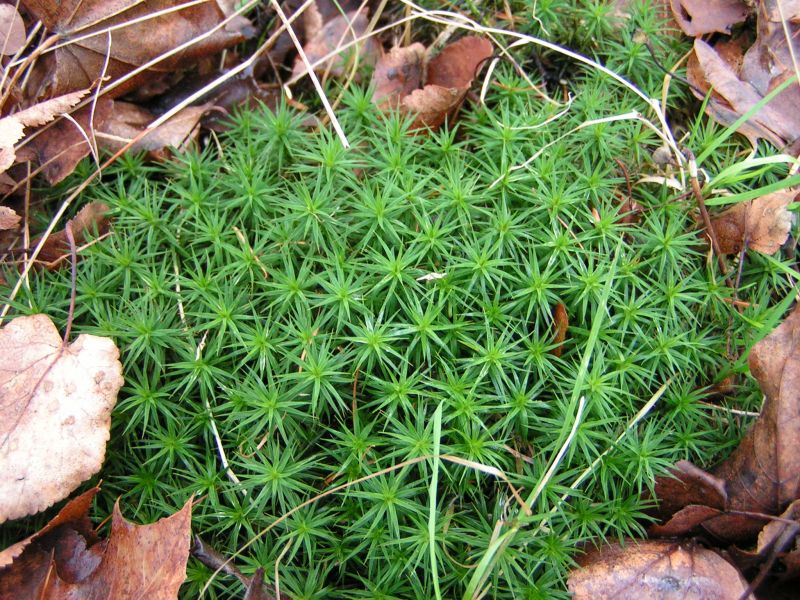 Podběl obecný (lékařský)list roste po odkvětu
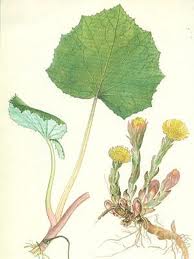 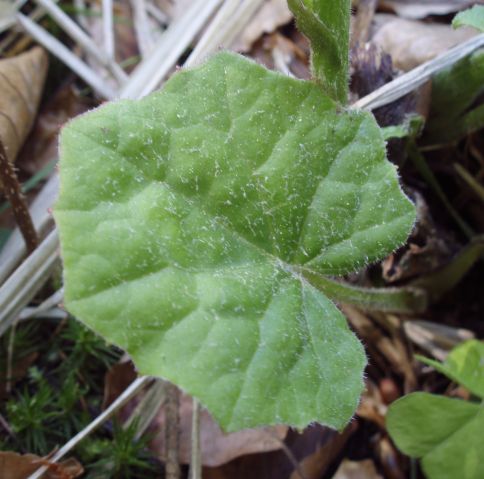 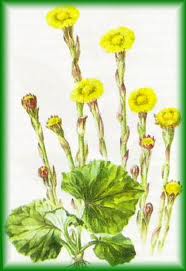 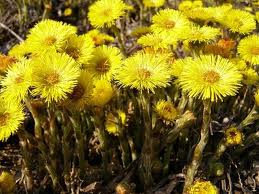 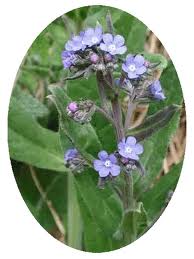 Pomněnka rolní
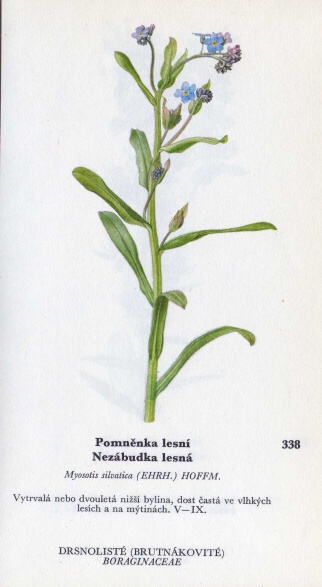 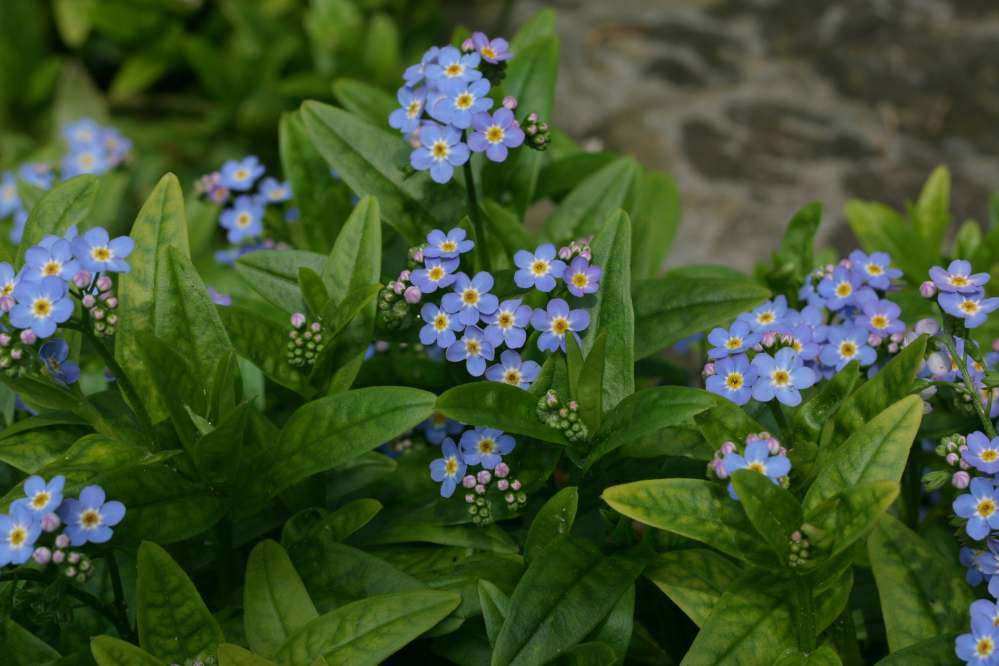 Popenec Břečťanovitý
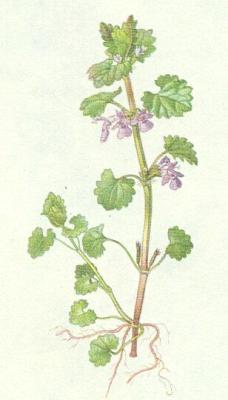 Pryskyřník prudký
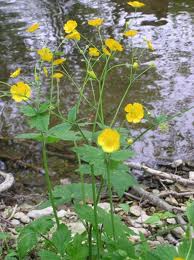 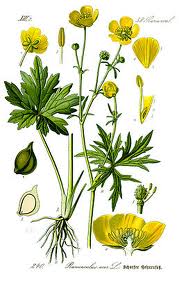 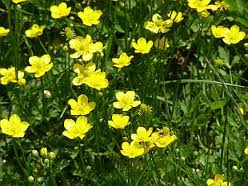 Pryskyřník plazivý
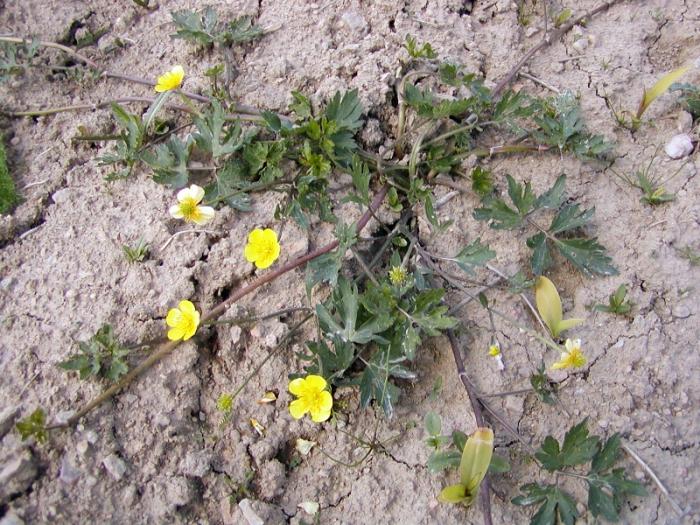 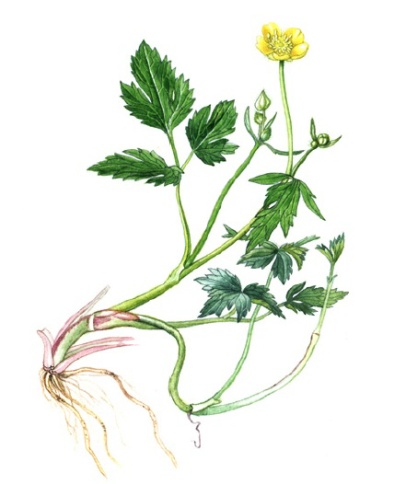 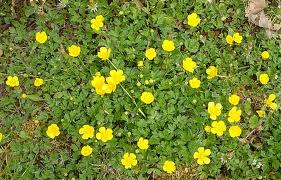 Pryšec chvojka
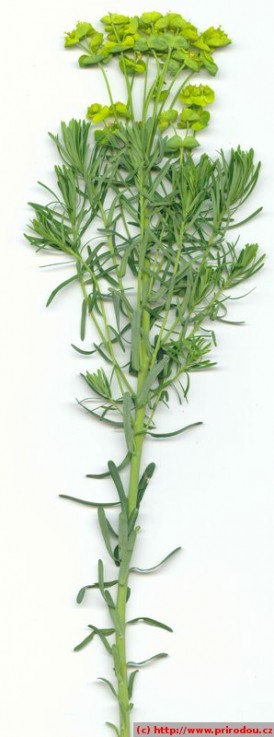 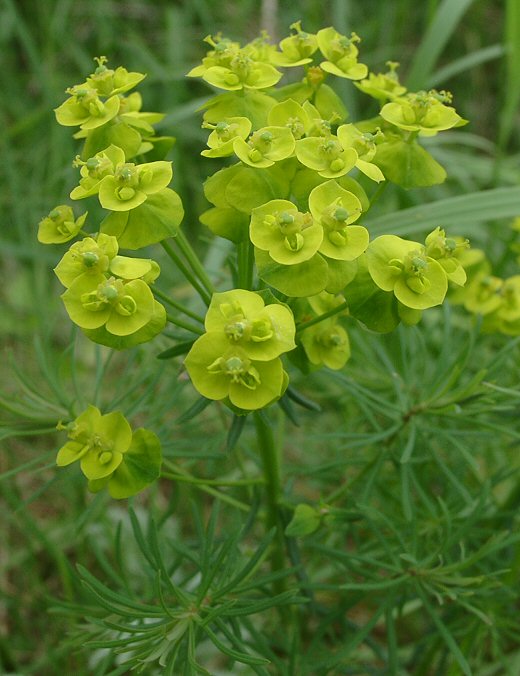 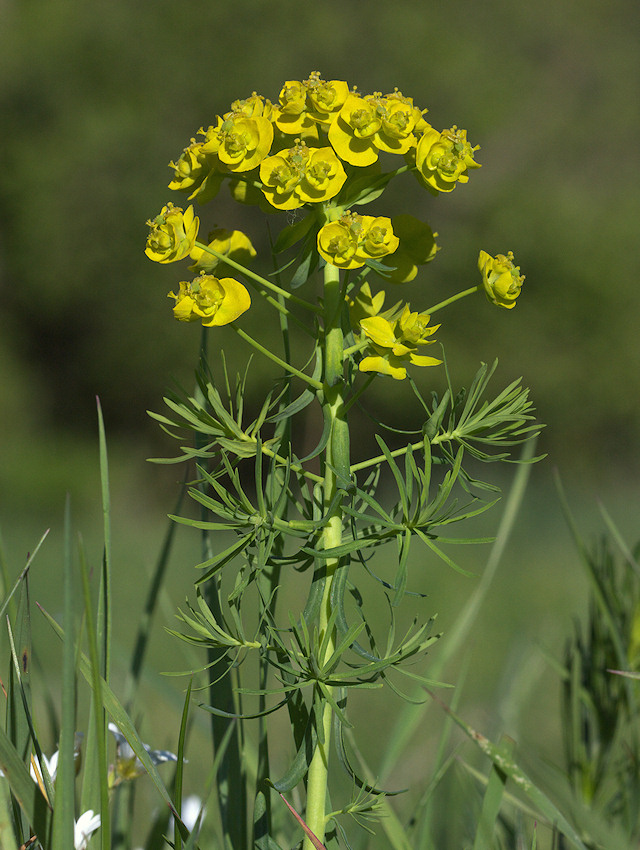 Přeslička rolníjarní lodyha              letní lodyha
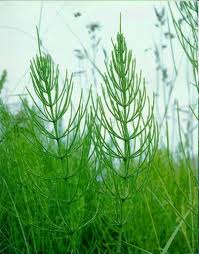 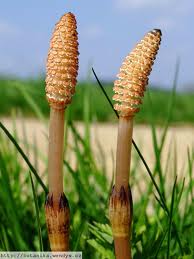 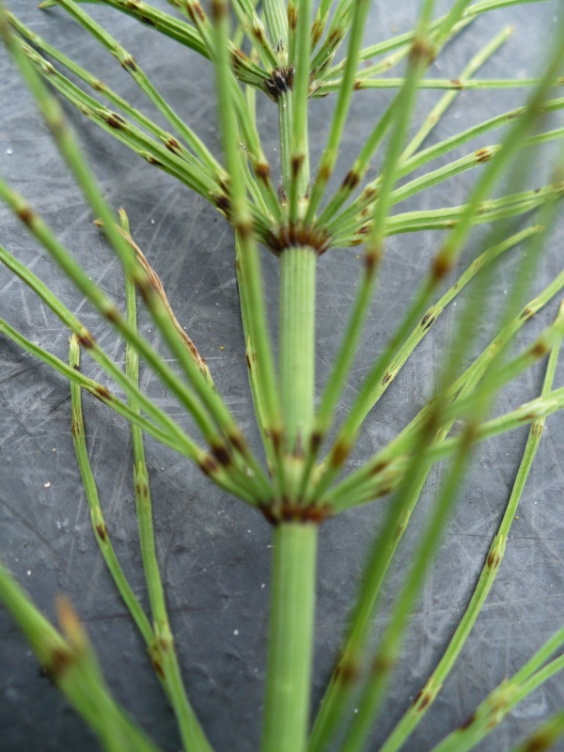 Přeslička bahenní
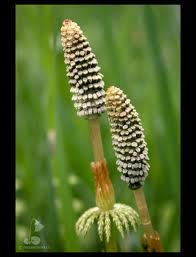 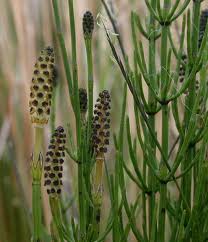 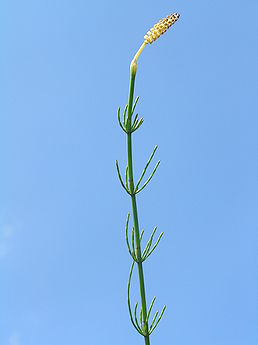 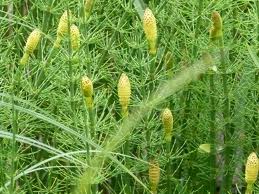 Psárka lučníjde stáhnout
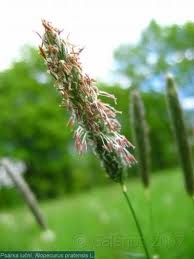 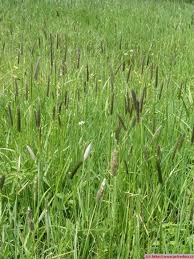 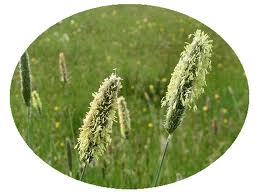 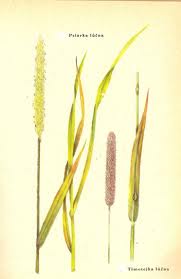 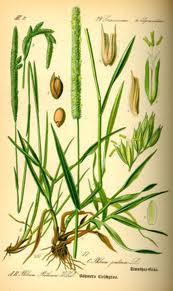 Pšenice obecná (setá)
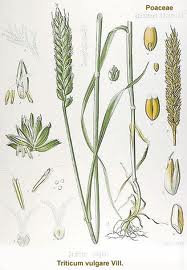 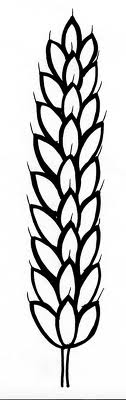 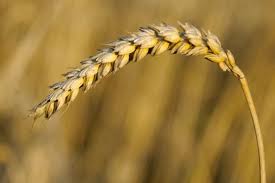 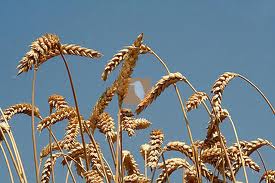 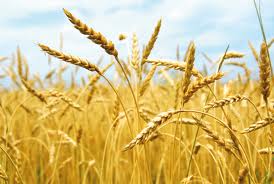 Ptačí zob obecný
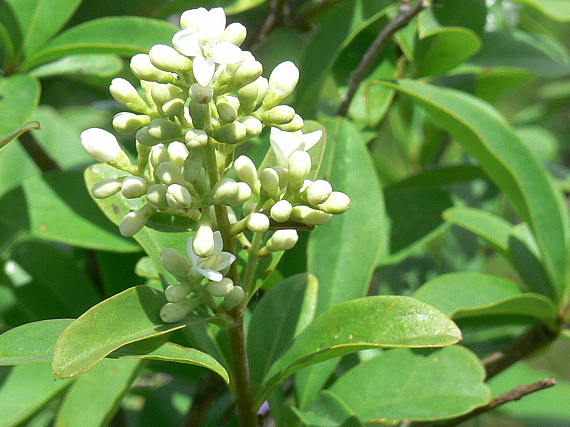 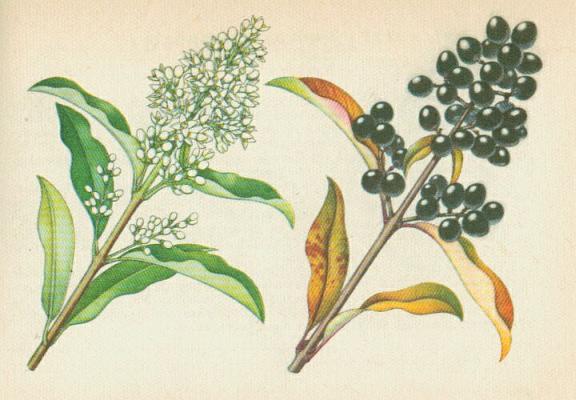 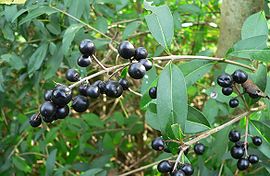 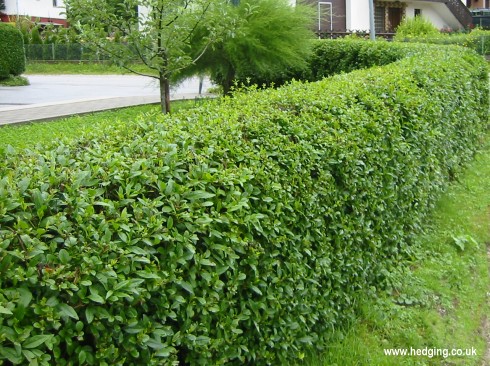 Ptačinec žabinec
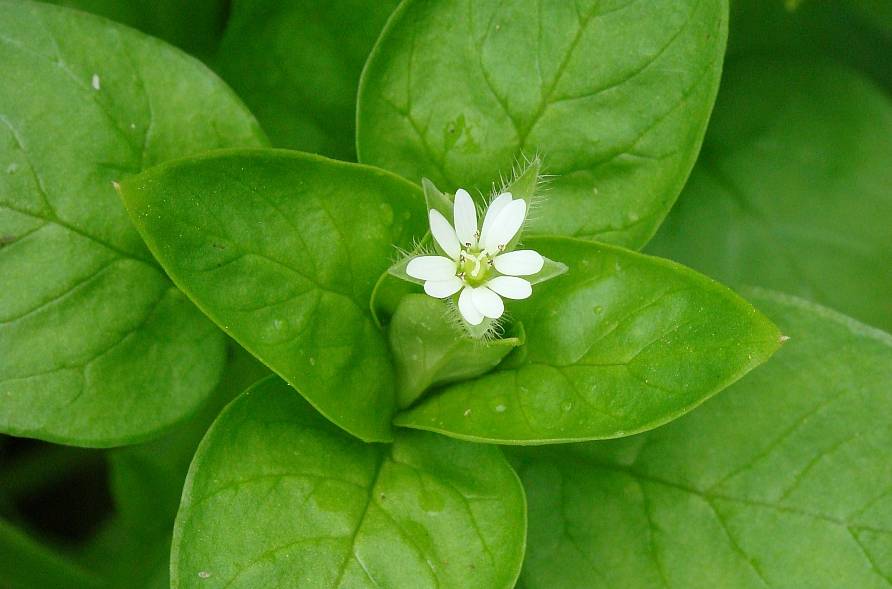 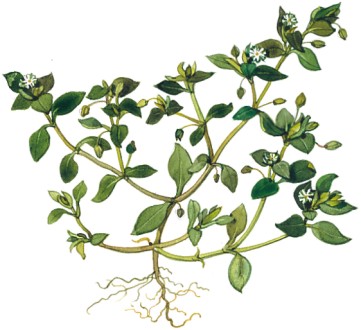 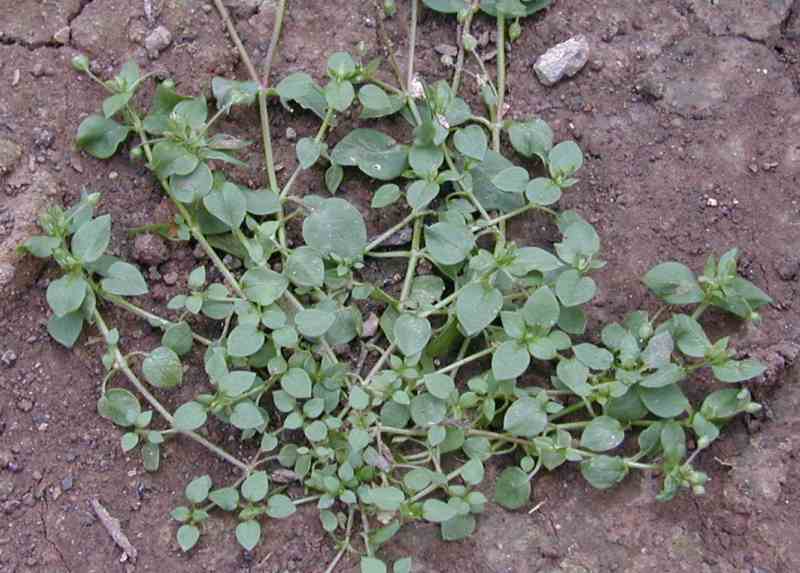 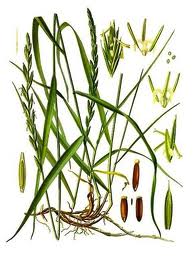 Pýr plazivý
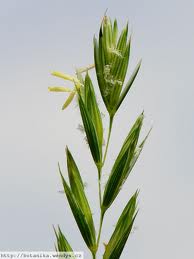 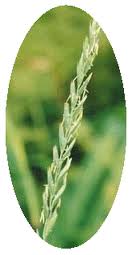 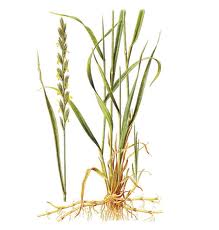 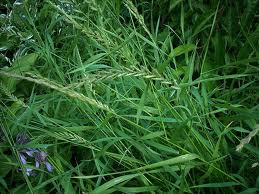 Rákos obecný
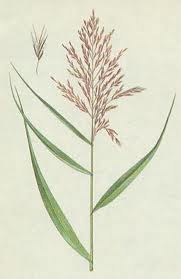 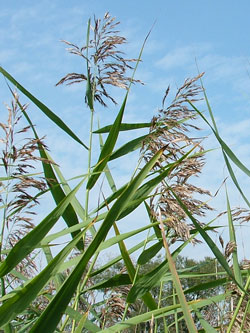 Rdesno hadí kořen
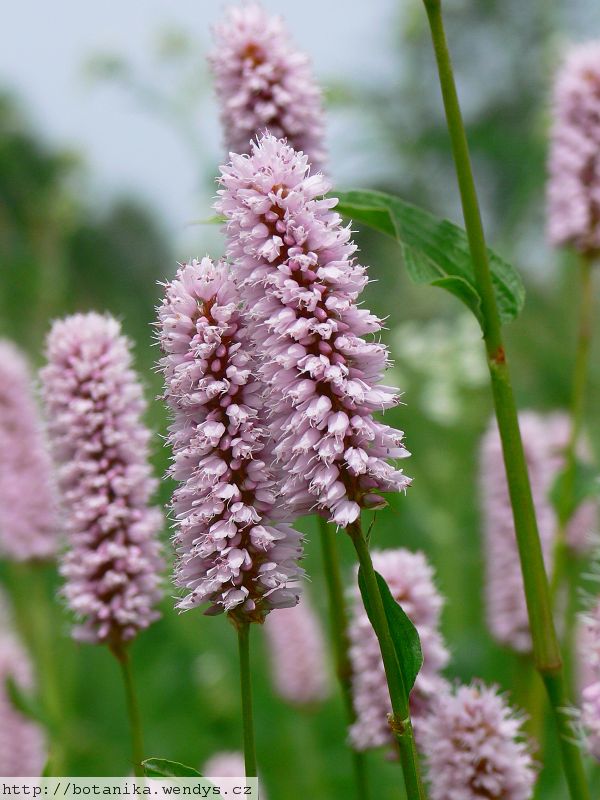 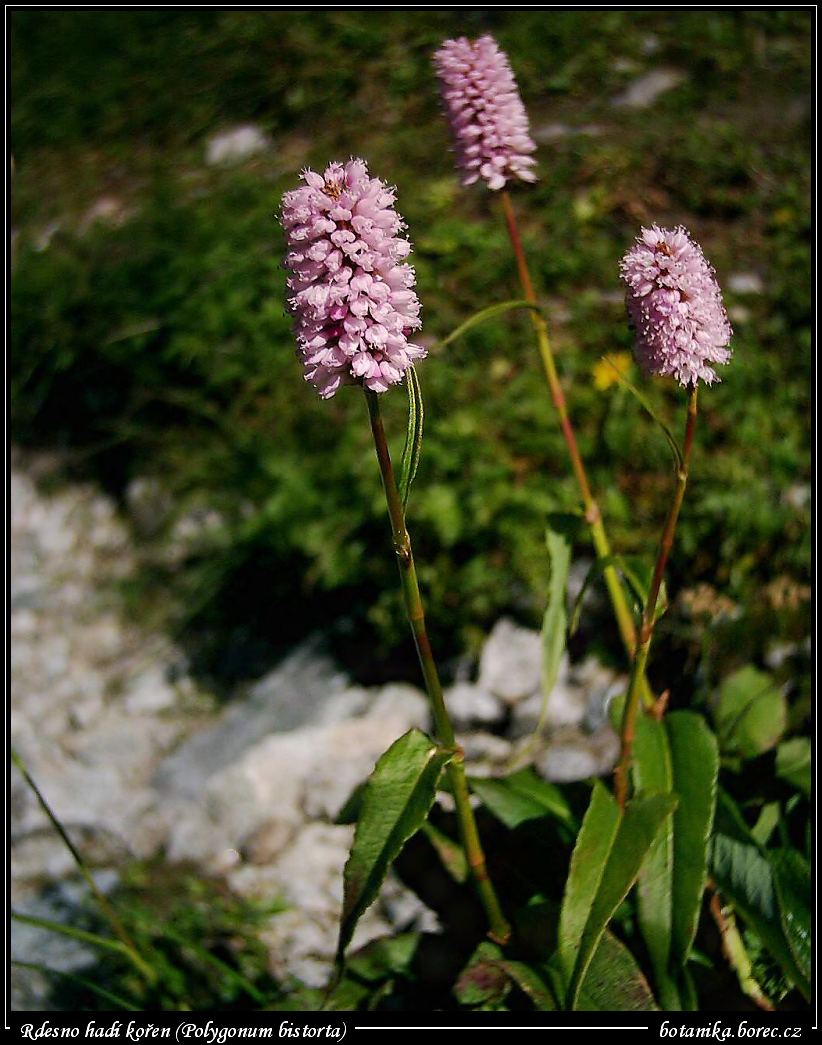 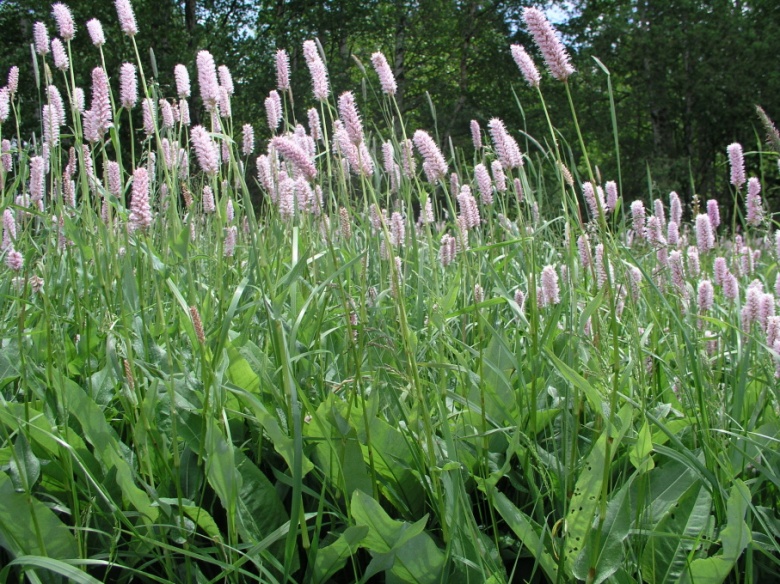 Réva vinná
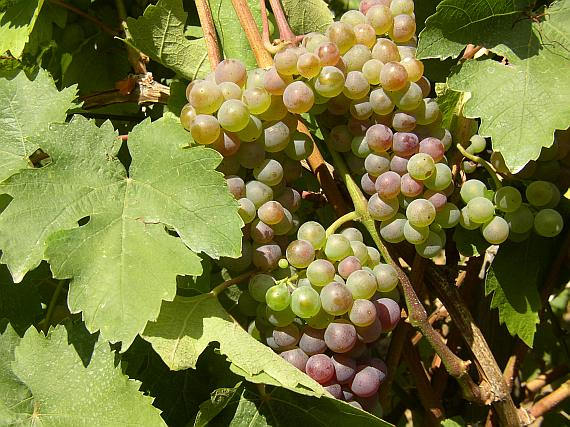 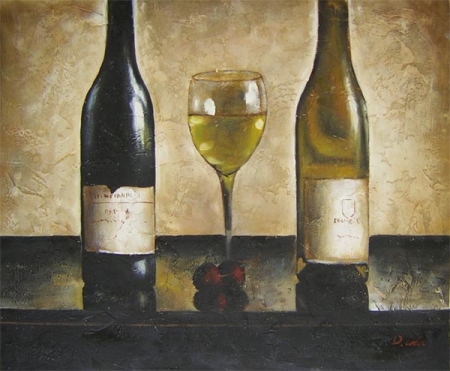 Rmen rolní
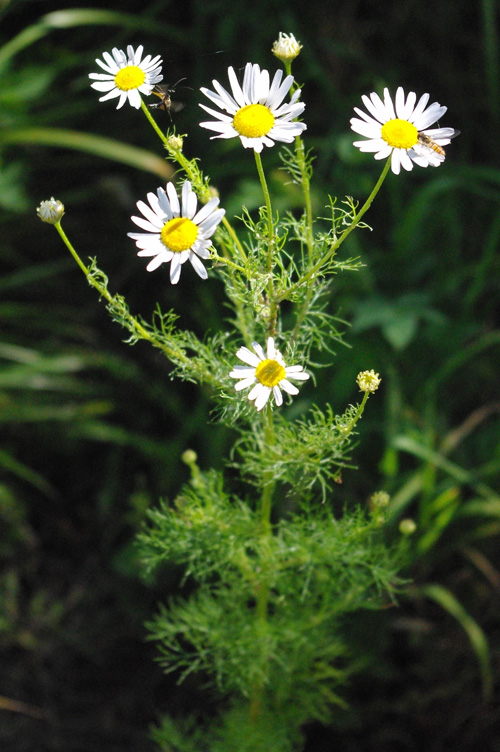 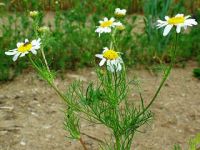 Rozrazil rezekvítek
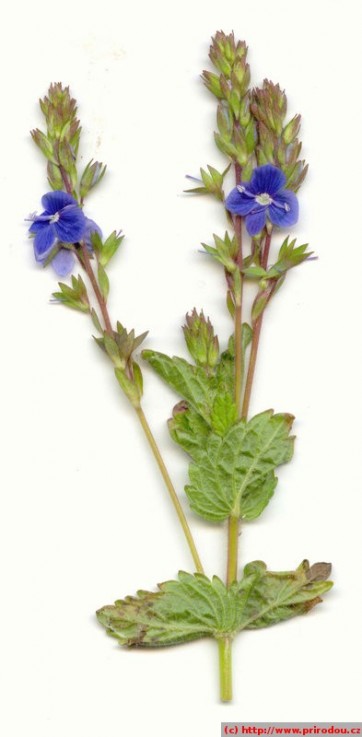 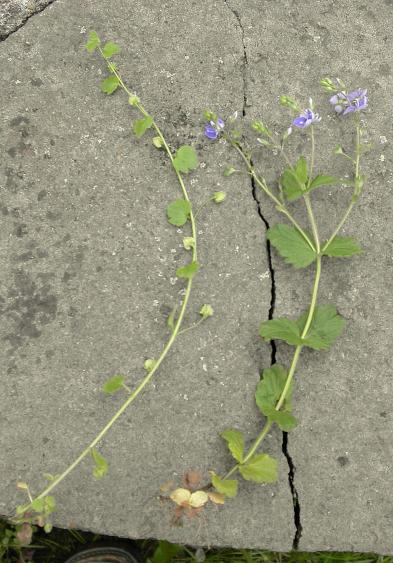 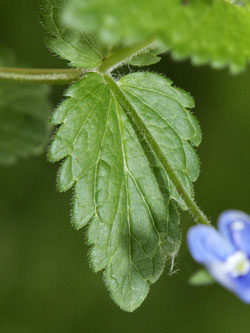 Rulík zlomocný
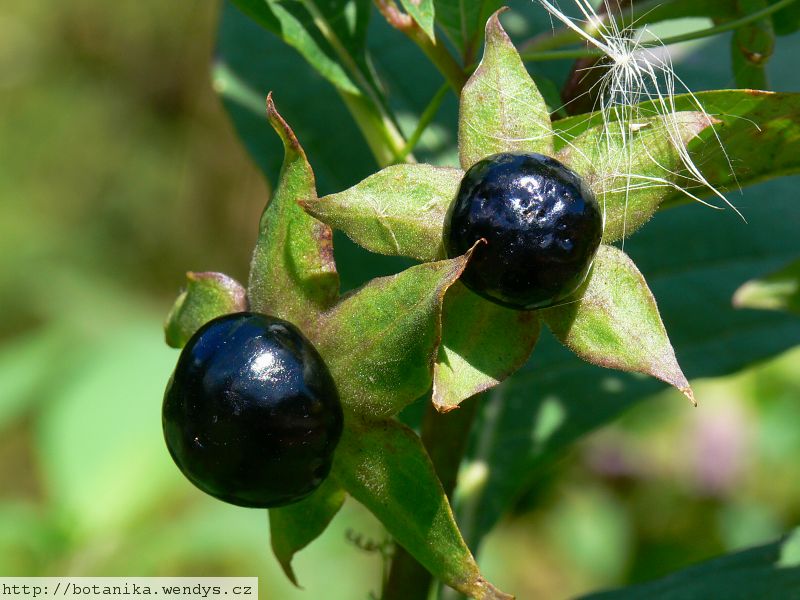 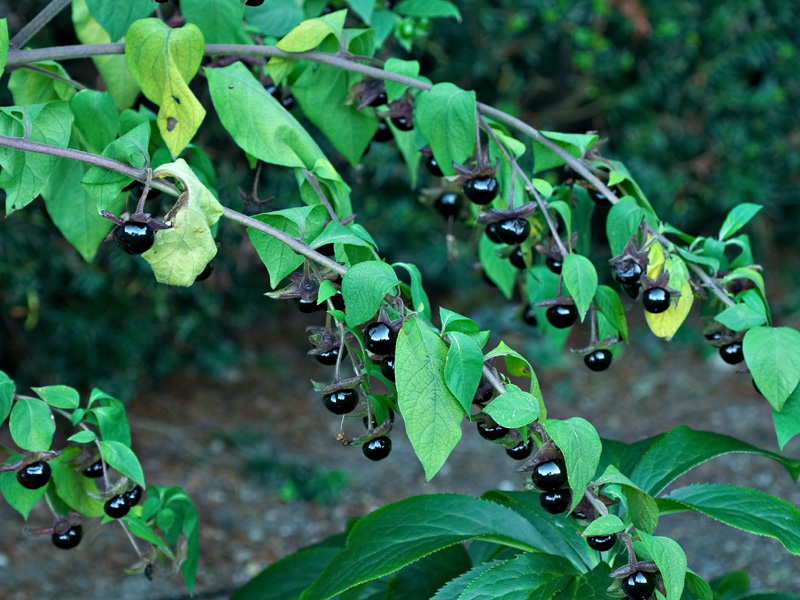 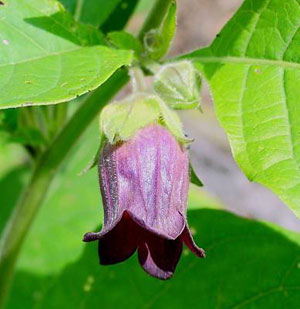 Řeřišnice luční
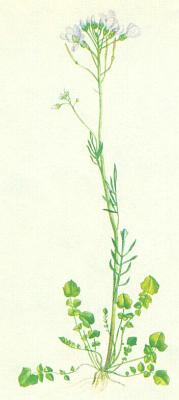 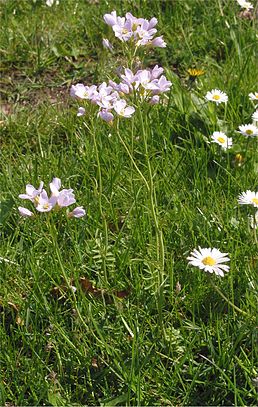 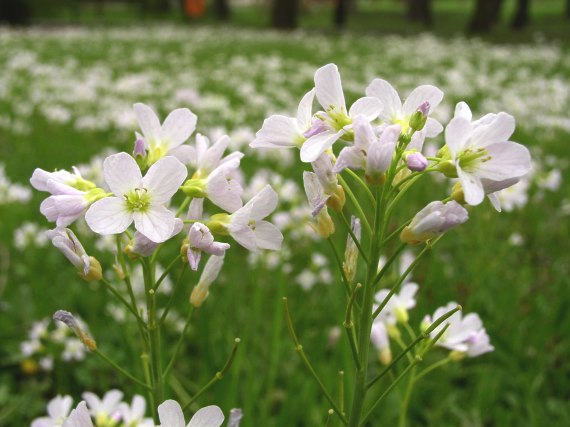